Wyniki klasyfikacji śródrocznejw Zespole Szkół w Jasienicy Rosielnej Jasienicy Rosielnej
Rok Szkolny 2015/16
Szkoła Podstawowa
W bieżącym roku szkolnym do Szkoły Podstawowej uczęszcza 213 uczniów, którzy uczą się w dwunastu oddziałach ( dwa oddziały przedszkolne oraz dziesięć w klasach I –VI).
Najlepsi uczniowie z klas I – III pod względem nauki i zachowania
Kl. I a- Julia Hunia, Zofia Lenart, Krzysztof Pisula
Kl. I b – Dominika Bober, Kamil Dydek, Kamila Dyrak, Kacper Fiejdasz, Julia Gurgacz, Katarzyna Kielar, Franciszek Kuśnierczyk, Aleksandra Telesz, Radosław Telesz
Kl. II – Wioletta Lenart, Wiktoria Pietrasz, Zuzanna Tarnawska, Jakub Śnieżek, Wiktoria Mazur, Anna Walczak, Kacper Cwynar
Kl. III – Nikola Gierlach, Paulina Glazer, Julia Piecuch, Jolanta Lenart, Oliwia Bober, Piotr Piecuch, Tomasz Śnieżek
Najwyższe średnie ocen w poszczególnych klasach IV - VI
IV a – Sylwester Dąbrowski, Karolina Gmitrzyk
IV b – Paulina Zuch, Anna Kuźnar, Zuzanna Mateja
V a – Kinga Szyndlar, Patrycja Rozborska, Karolina Kuliga, Klaudia Budzik
V b – Katarzyna Wilusz, Klaudia Pelc
Najwyższe średnie ocen w kl. VI
VI a – Alicja Neupauer, Beata Walczak, Michał Szuba, Miłosz Gurgacz, Mateusz Jędrzejek, Julia Śnieżek, Wiktoria Długosz, Konrad Glazer, Dominika Zych
VI b – Anna Szewczyk, Felicja Kielar, Martyna Szuba
Najwyższe średnie ocen w szkole
Anna Szewczyk – 5,8
Alicja Neupauer – 5,58
Beata Walczak i Kinga Szyndlar – 5,41
Wzorowa frekwencja:
Natalia Kuźnar, Martyna Wrobel, Bartosz Śnieżek – kl. I a
Nikola Dąbrowska, Kordian Kwolek – kl. I b
Anna Cwynar, Karolina Szewczyk, Zuzanna Tarnawska, Anna Walczak – kl. III
Paulina Glazer, Kacper Mateja – kl. III
Sylwester Dąbrowski,  Albert Kwiatkowski, Eryk Lenart, Jan Gargasz – IV a
Paulina Zych, Maria Szewczyk, Gabriela Bułdys- kl. IV b
Kinga Szyndlar – kl. V a
Aleksandra Kostka, Łukasz Stodolak, Martyna Śnieżek, Katarzyna Wilusz- kl. V b
Anna Bułdys, Sabina Cwynar, Konrad Glazer, Mateusz Jędrzejek, Gabriela Śnieżek, Beata Walczak, Krystian Wróbel – VI a  
Natalia Fiołek, Anna Szewczyk – VI b
GIMNAZJUM

Liczy 121 uczniów, 
którzy uczą się w sześciu oddziałach
Uczniowie z najwyższą średnią:
I a – Izabela Lenart, Paulina Śnieżek, Kamila Masłyk
I b – Amelia Wrona, Izabela Gerlach, Stępień Paweł
 
II a – Monika Szuba, Jakub Chrobak
II b – Katarzyna Mazur, Izabela Froń, Rafał Gierlach

III a – Karina Gierlach, Karolina Krzysik, Gabriela Kwolek, Emilia Krupa
III b – Anita Gierlach, Mateusz Szewczyk, Justyna Szewczyk, Faustyna Glazer
Najwyższa średnia ocen w szkole:
Katarzyna Mazur – 5,5
Monika Szuba – 5,43
Anita Gerlach – 5,25
Karina Gierlach – 5,2
Mateusz Szewczyk – 5,18
Karolina Krzysik – 5,1
Wzorowa frekwencja:
I a - Jakub Janusz, Jakub Masłyk, Tomasz Gierlach  
I b – Dominika Lenart, Marysia Gazda, Izabela Gerlach, Patryk Świątek, Jakub Gerlach
II a – Julia Kielar, Kacper Hunia, Szymon Gazdowicz
II b – Rafał Gierlach, Patrycja Śnieżek
III b –Martyna Pietrasz, Mateusz Szewczyk
Co nas smuci?
27 uczniów w gimnazjum (tj. 22,5 %) ma oceny niedostateczne
12 uczniów (10%) ma nieodpowiednie zachowanie
Co nas cieszy?
Sukcesy w konkursach
Sukcesy w sporcie
Wysoki poziom szkolnych uroczystości
Duże zaangażowanie Rady Rodziców
Wysoki ubiegłoroczny wynik Sprawdzianu po klasie szóstej
WYDARZENIA
w
 Zespole szkół w Jasienicy Rosielnej 
w I semestrze roku szkolnego 2015/16
1 września 2015 r.
Ślubowanie klas I SP
Otrzęsiny w Gimnazjum
DEN w Szkole Podstawowej
DEN w Gimnazjum
Dzień Papieski
11 listopada w Gimnazjum
11 listopada w SP
Dyskoteka andrzejkowa
II Ogólnopolski Dzień Praw Dziecka
… w Gimnazjum
Dyskoteka misyjna
Mikołaj w szkole
Szlachetna Paczka
Wigilia…
Szachiści z pierwszej klasy
I Szkolny Turniej Szachowy
IV Szkolny Konkurs Kolęd i Pastorałek
Przedstawienia, teatrzyki…
„Z podwórka na stadion o puchar Tymbarku”
Wycieczka kl. I b w Bieszczady
Wyjazd na mecz Resovii
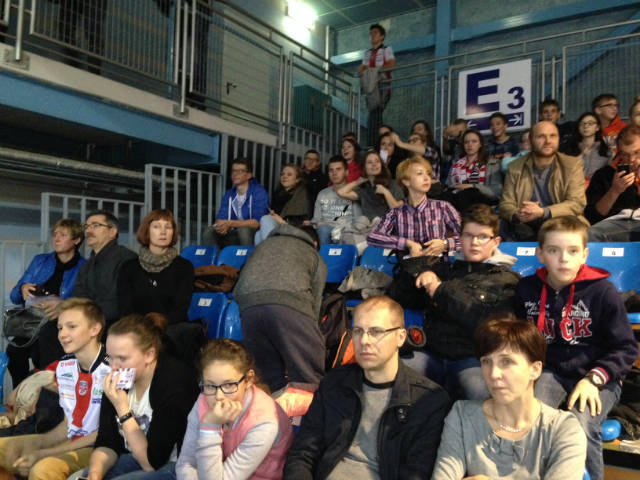 Wycieczka do Puław
Wizyta przedstawicieli  Związku Strzeleckiego Rzeczypospolitej
Dzień Babci i Dziadka w oddziałach przedszkolnych
Adres aktualnej strony internetowej:
zs-jasienicaros.edupage.org
Dziękuję za uwagę